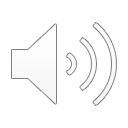 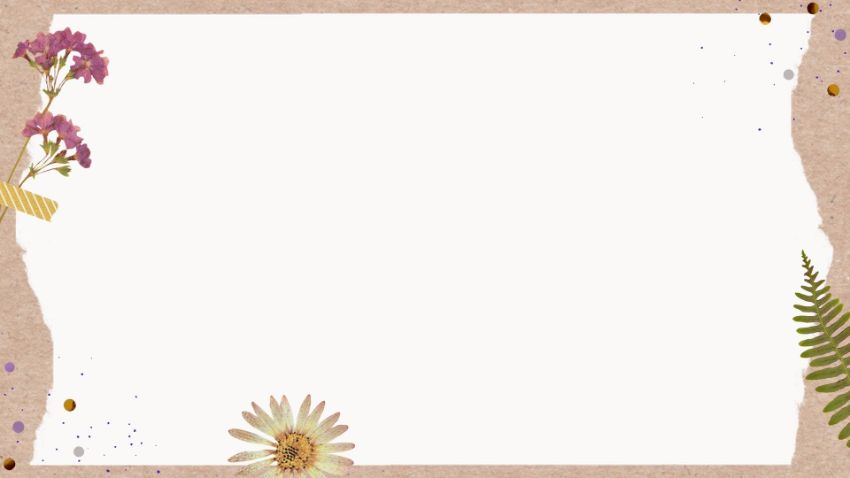 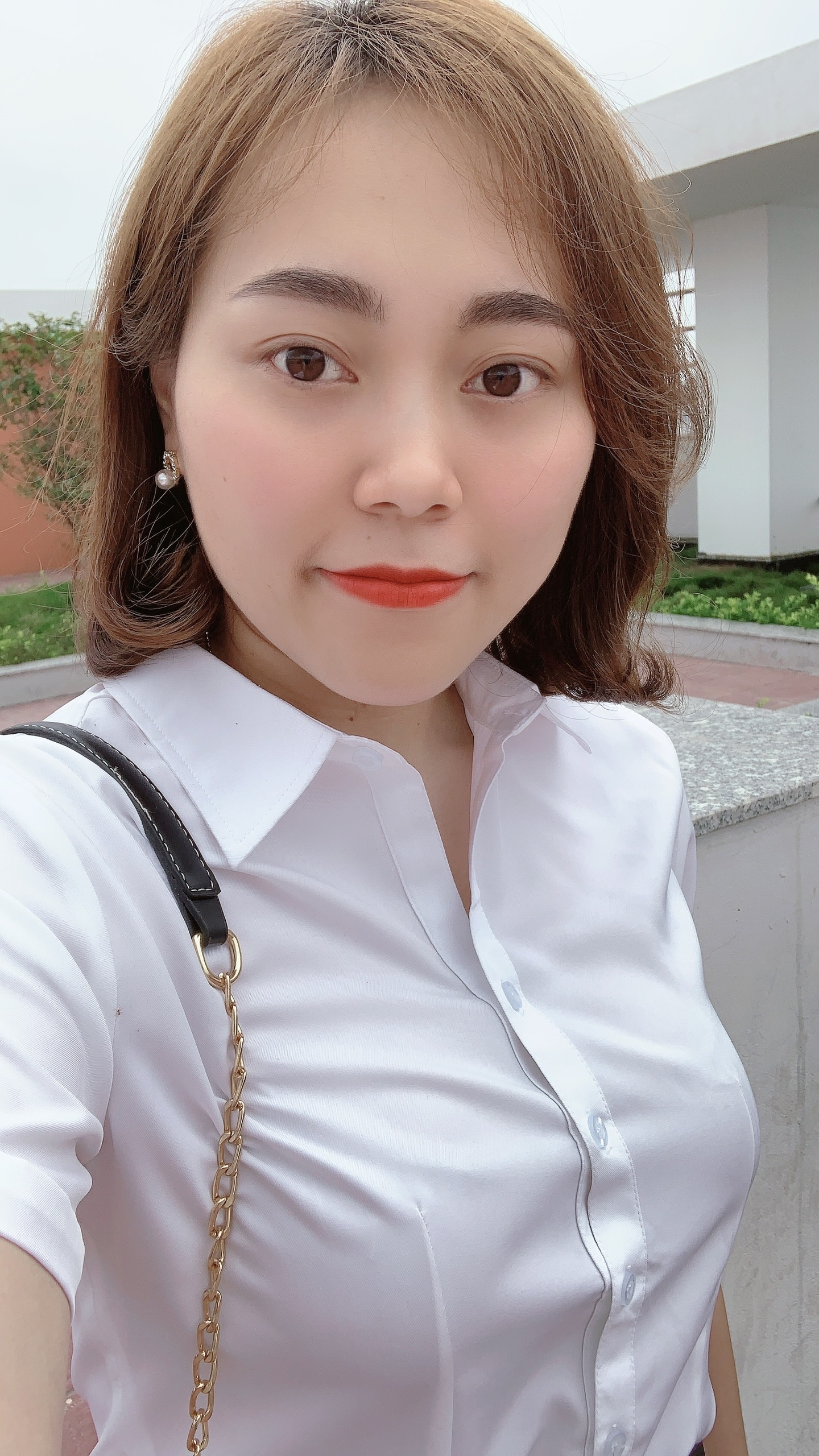 PHÒNG GD & ĐT QUẬN LONG BIÊN
TRƯỜNG MẦM NON HOA ANH ĐÀO








LĨNH VỰC
PHÁT TRIỂN NHẬN THỨC


Đề tài: Khám phá ngày tết trung thu
Lứa tuổi: 4-5 tuổi
Số lượng: 20-25 trẻ
Người thực hiện: Đặng Thị Thu Hường



  Năm học: 2021 - 2022
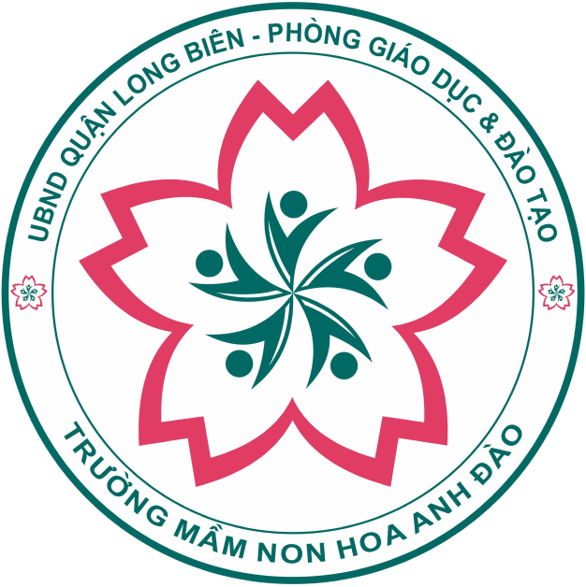 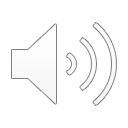 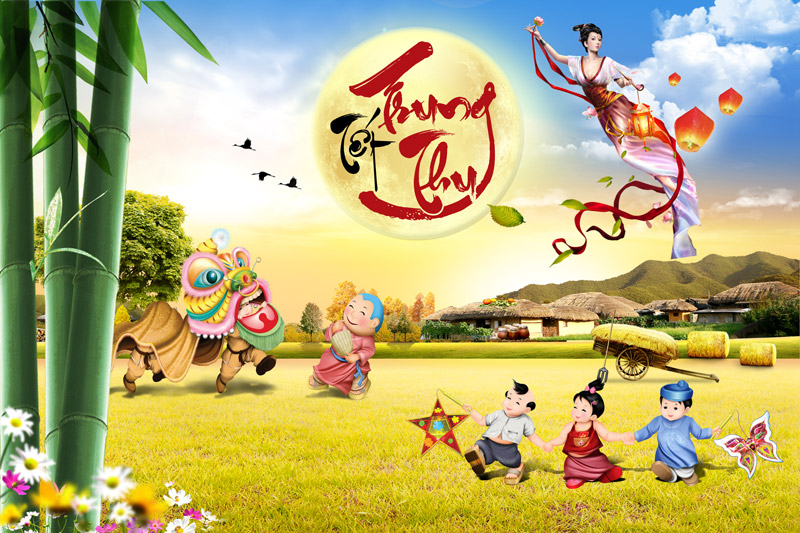 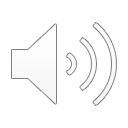 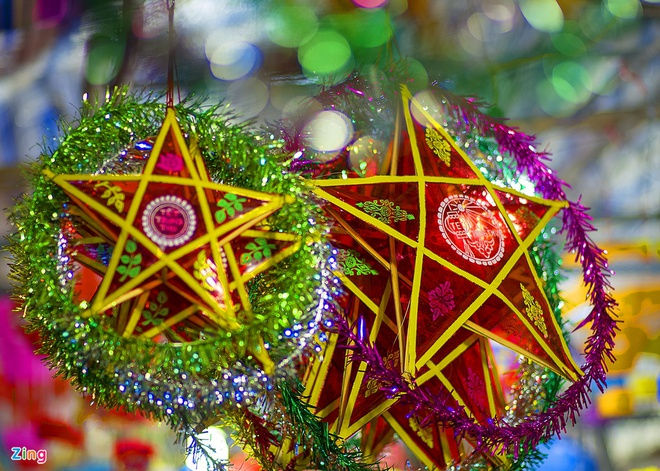 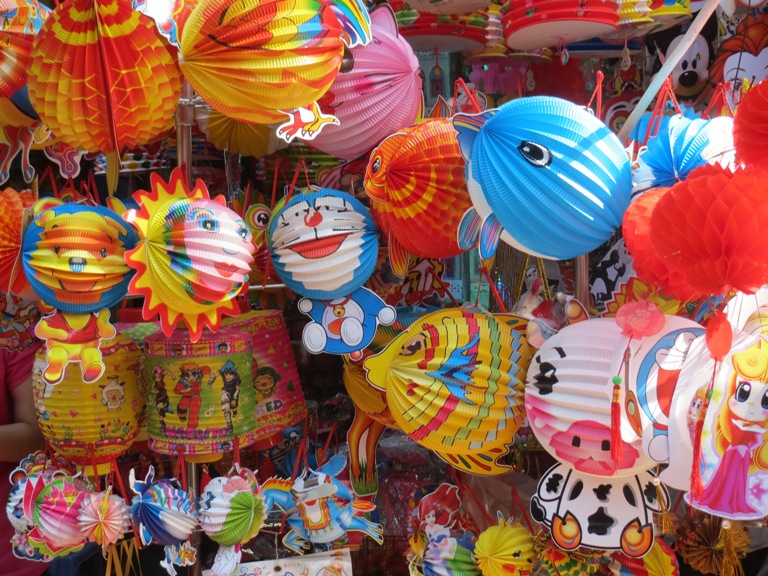 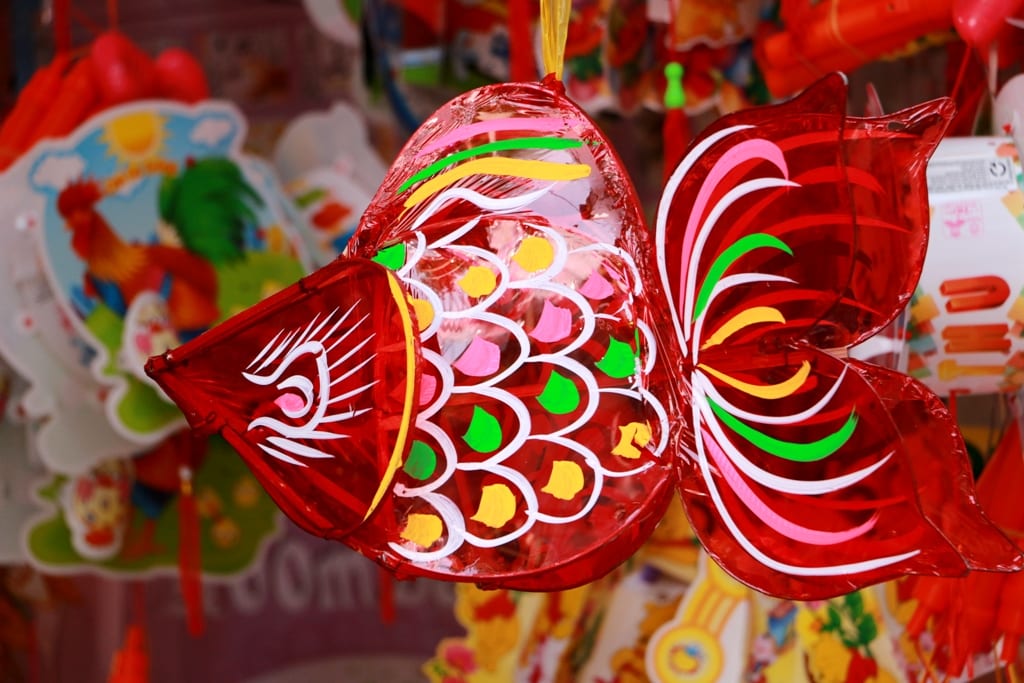 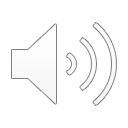 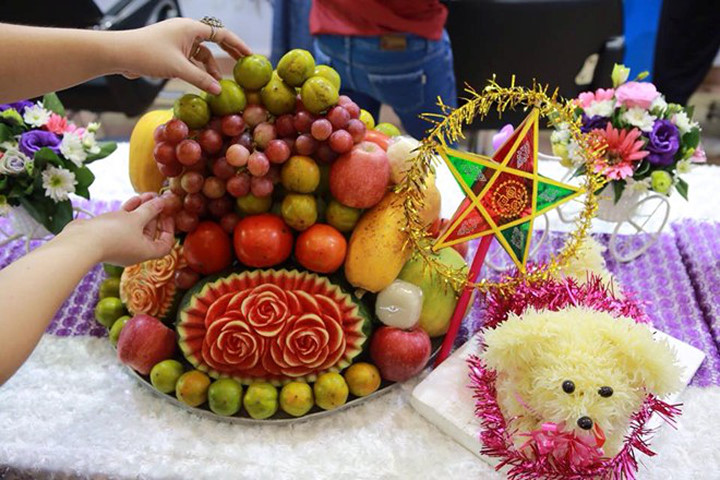 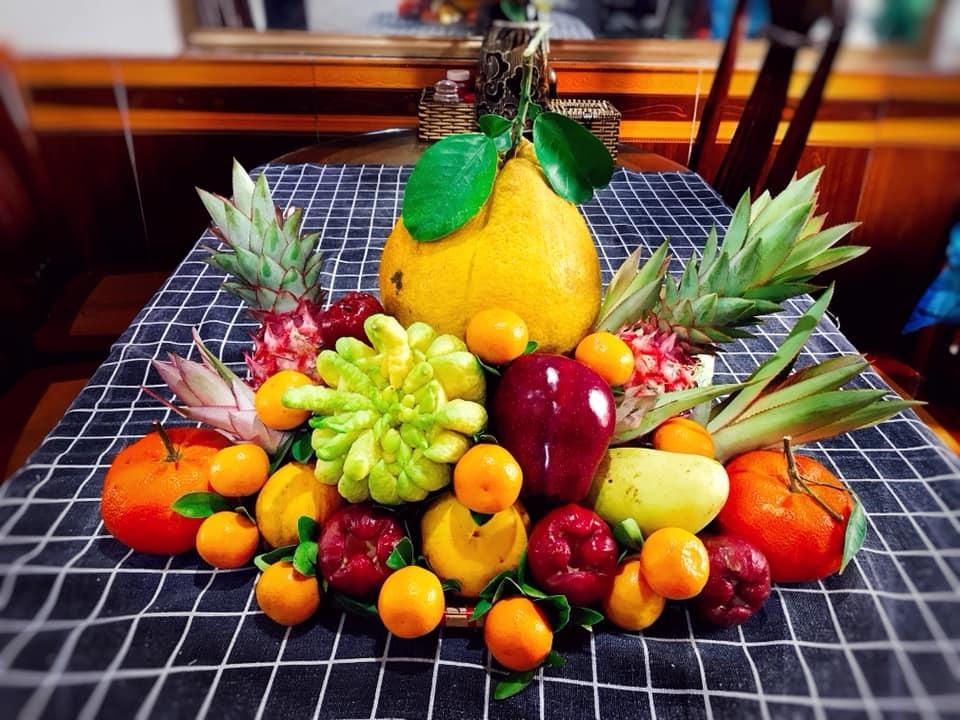 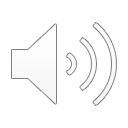 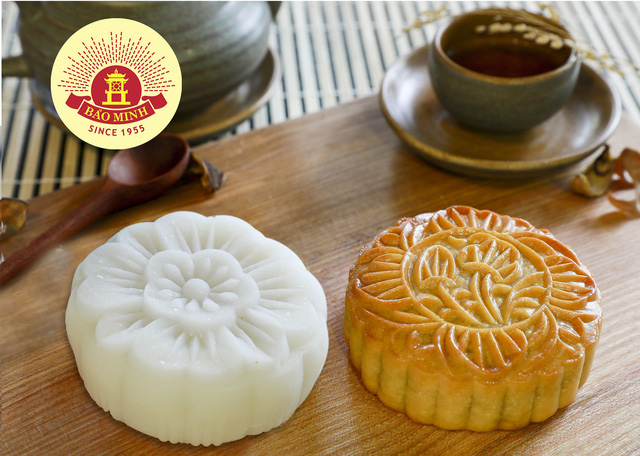 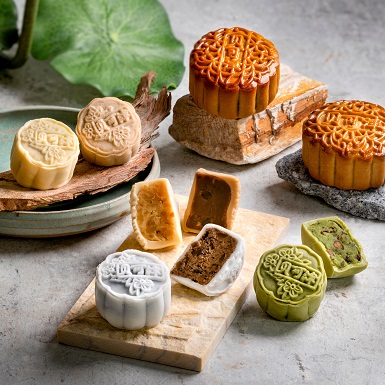 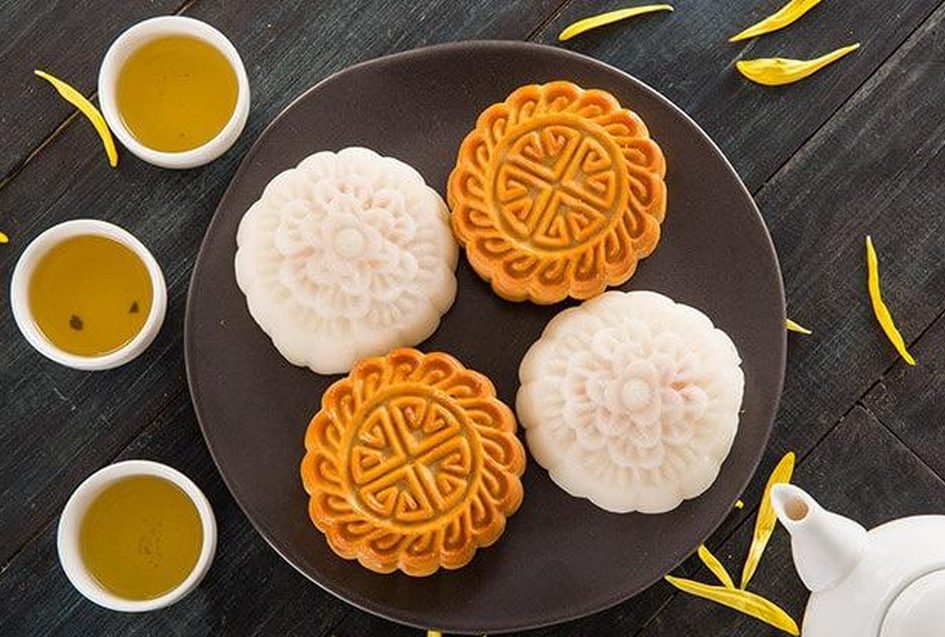 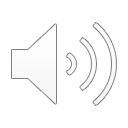 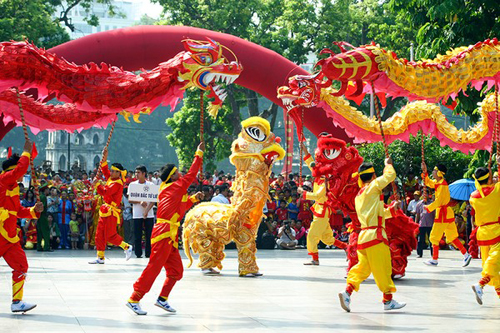 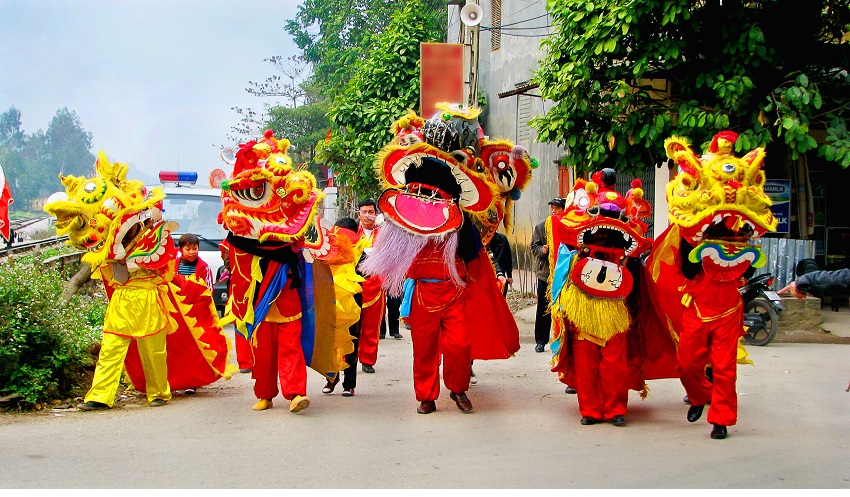 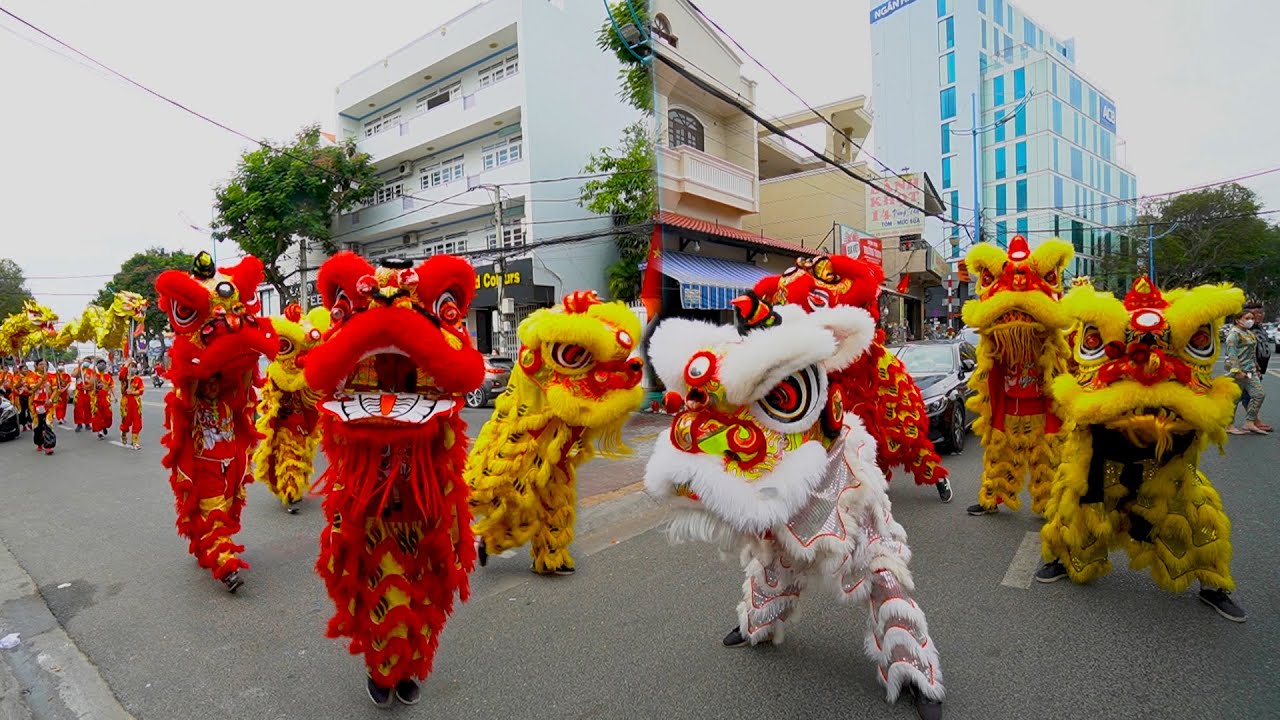 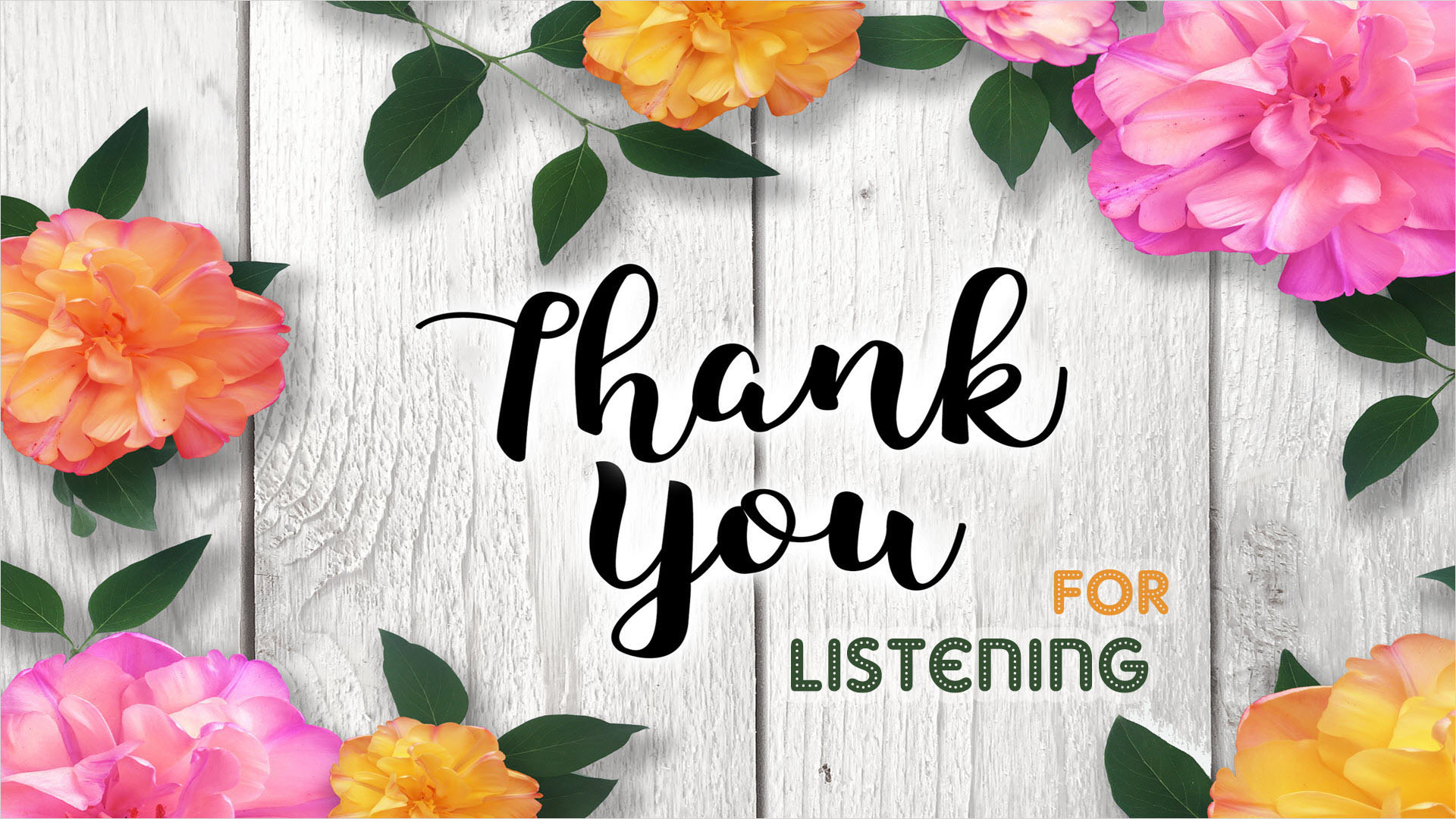